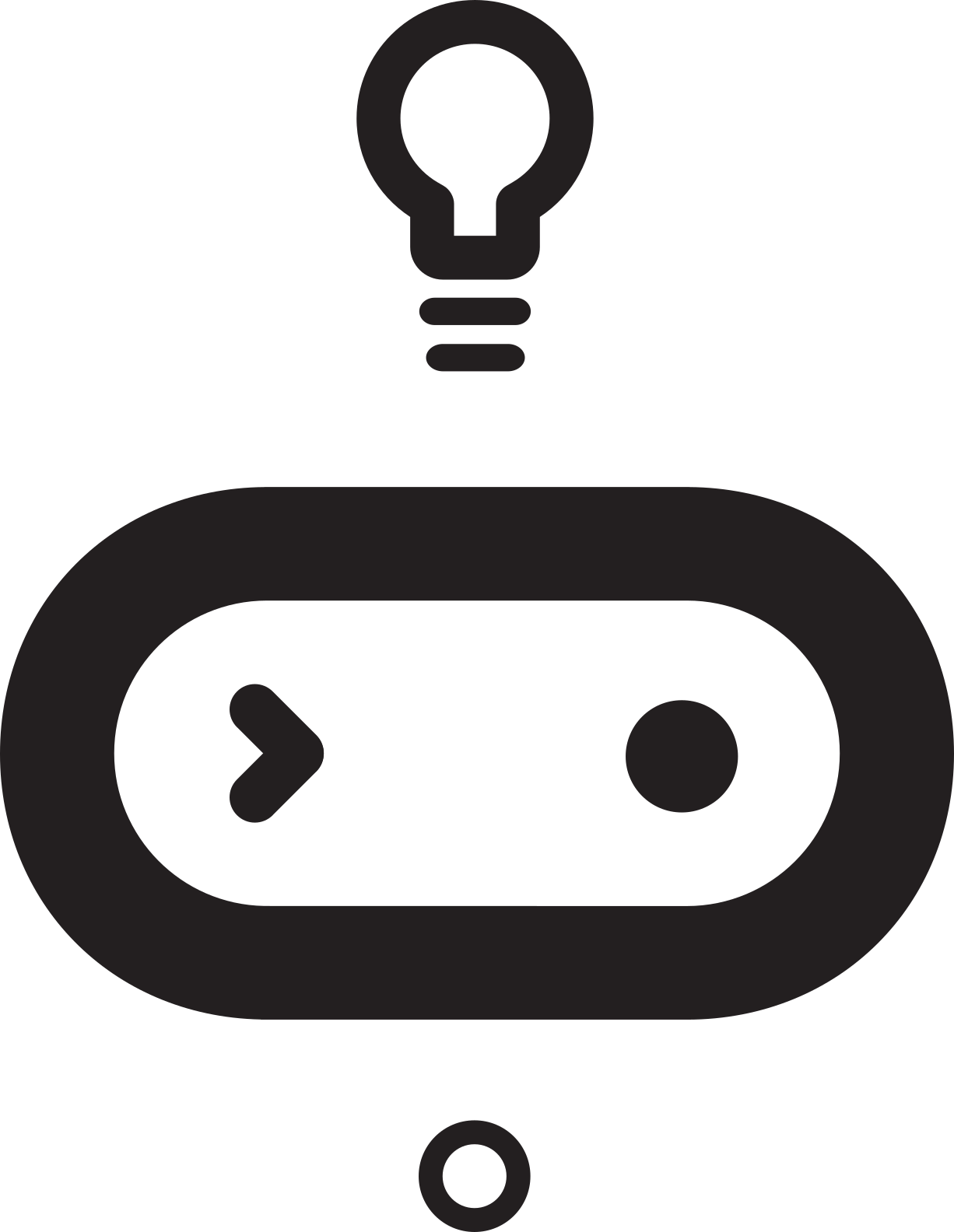 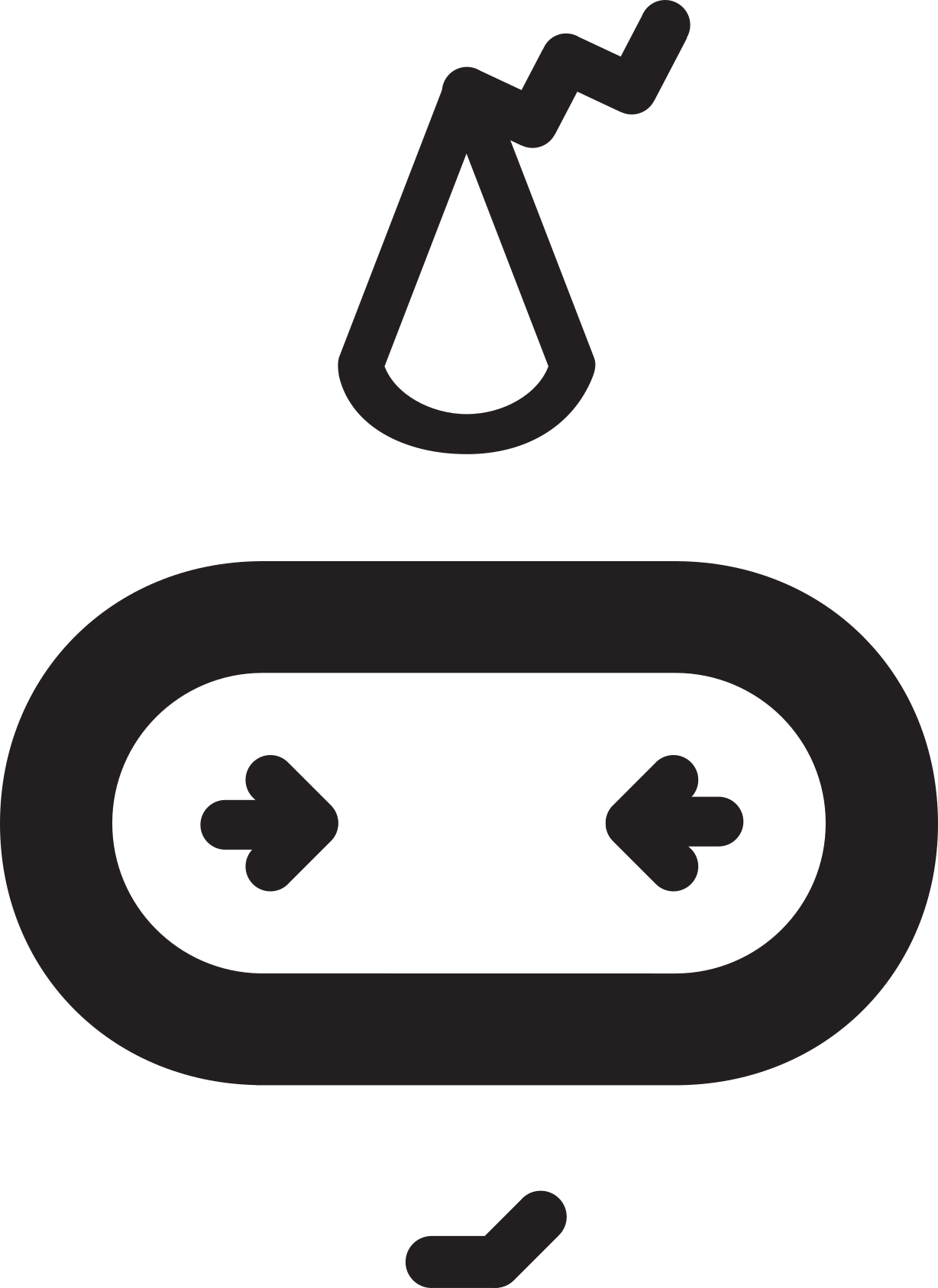 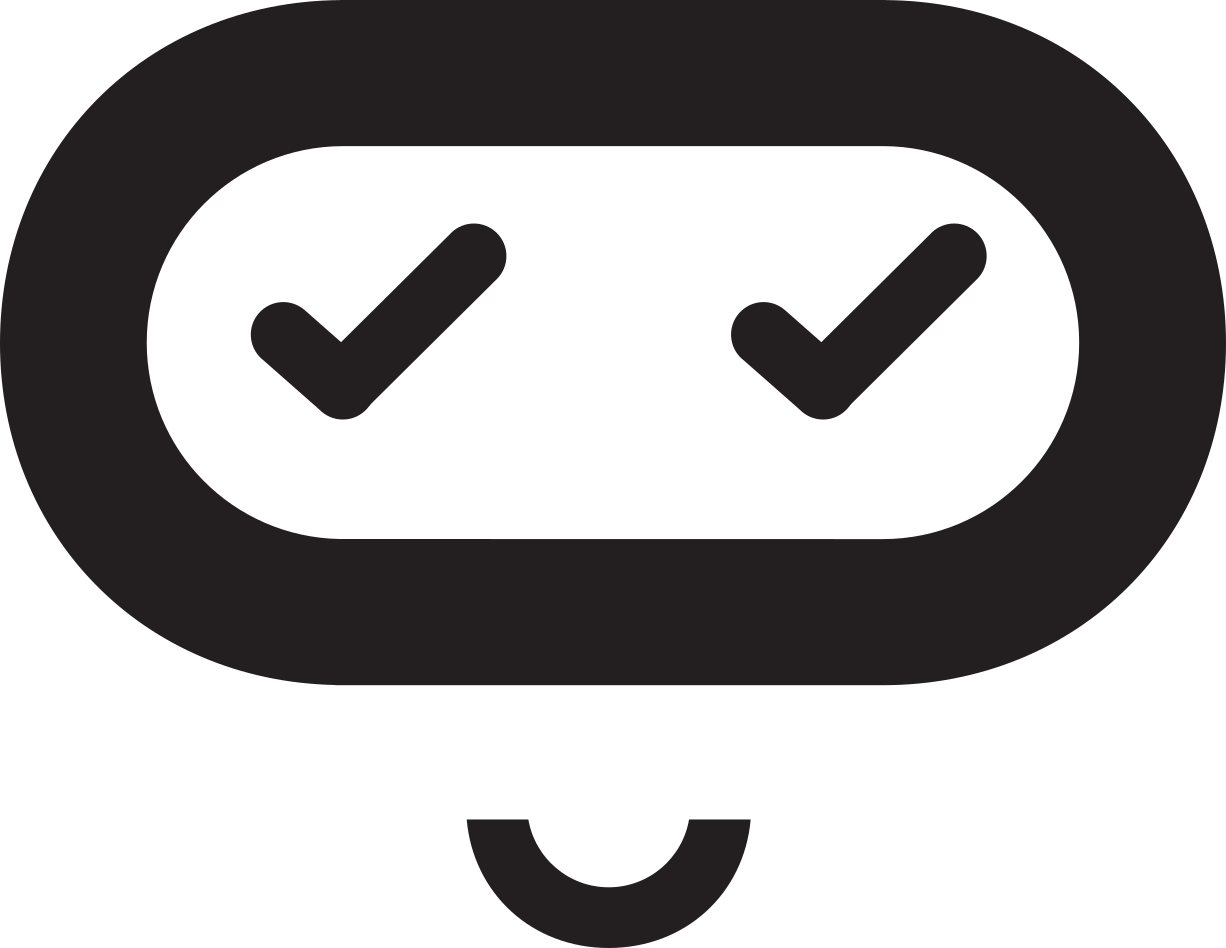 火山动画

第二课 流程图与重复算法
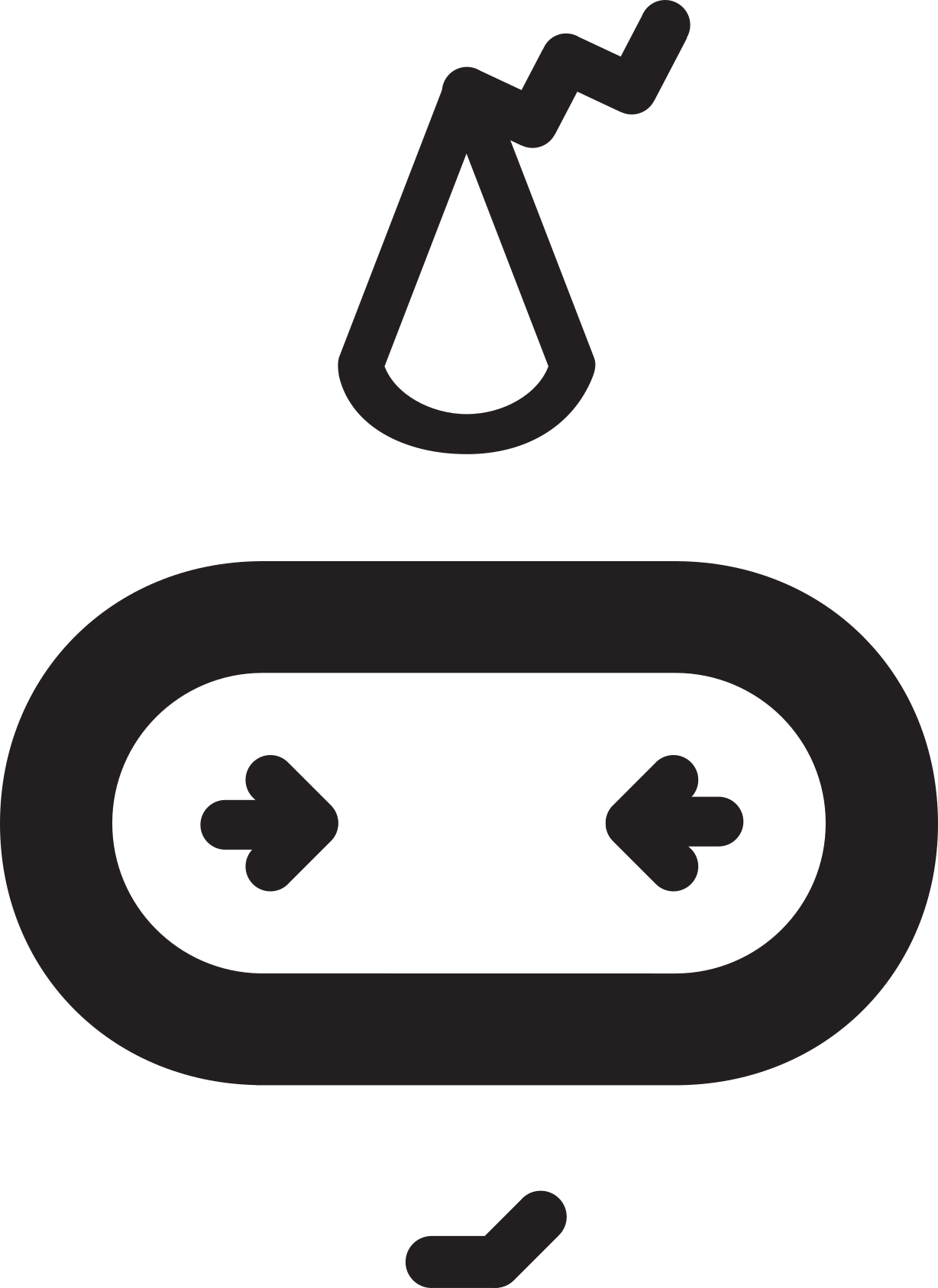 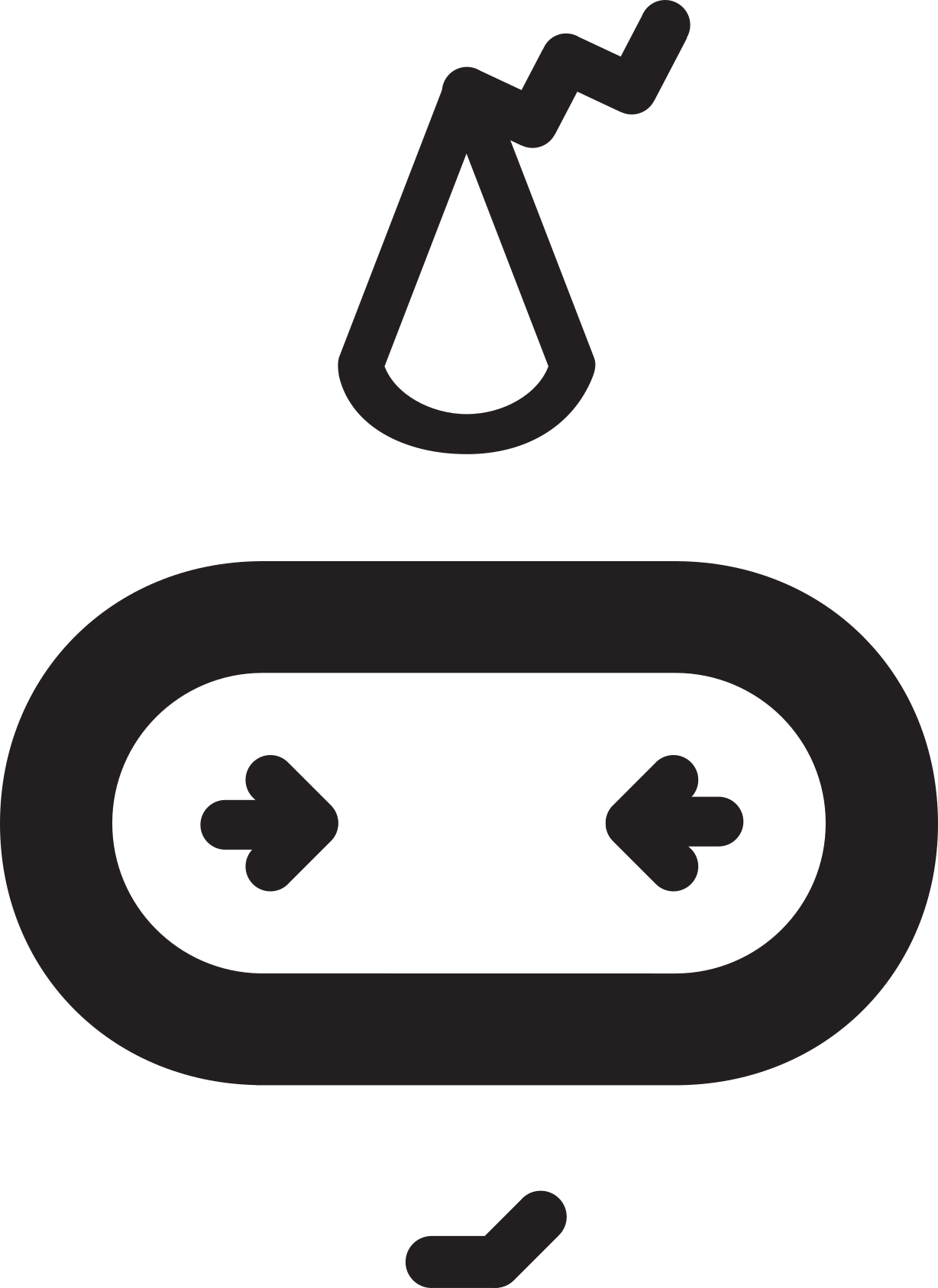 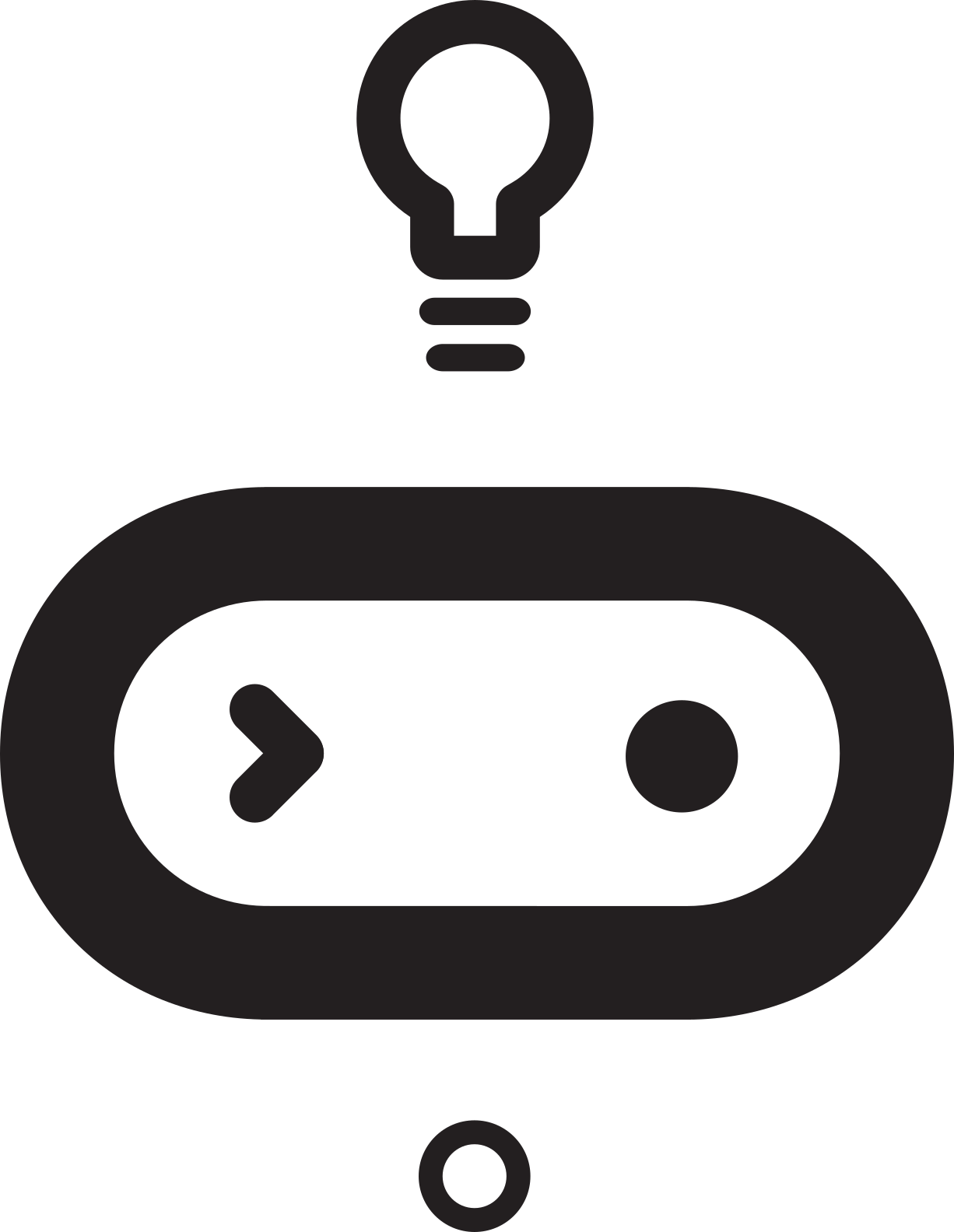 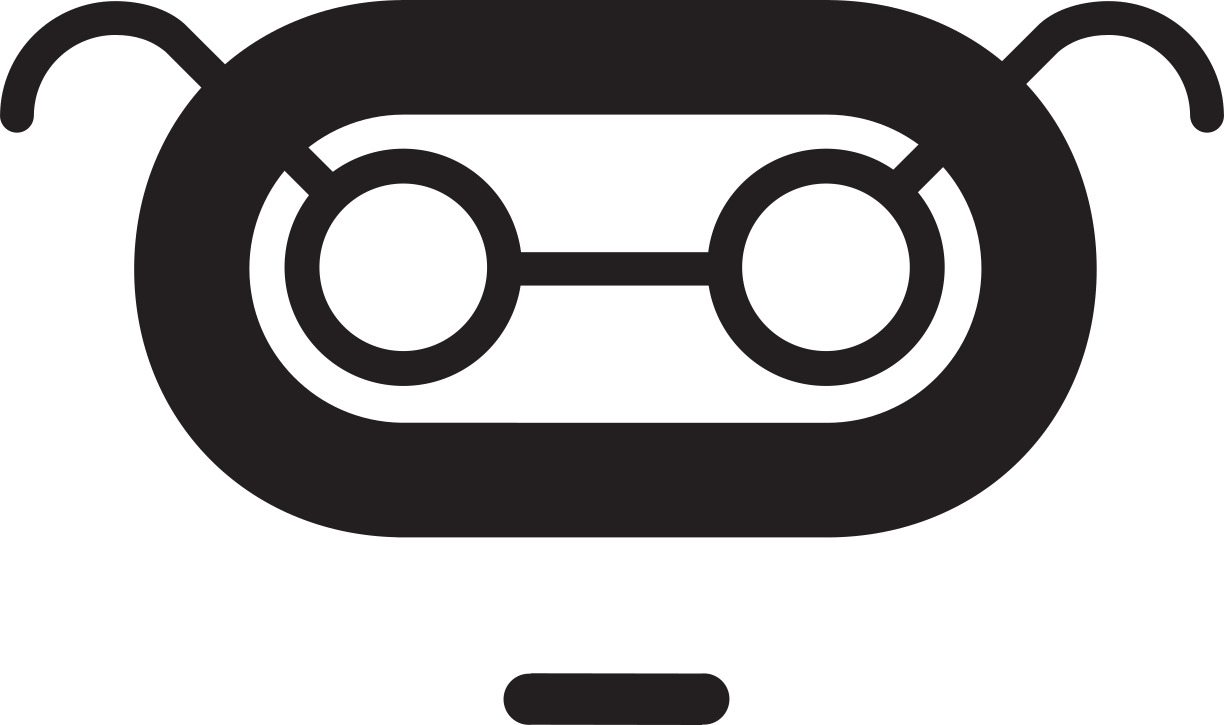 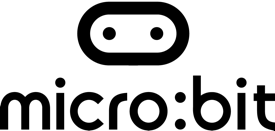 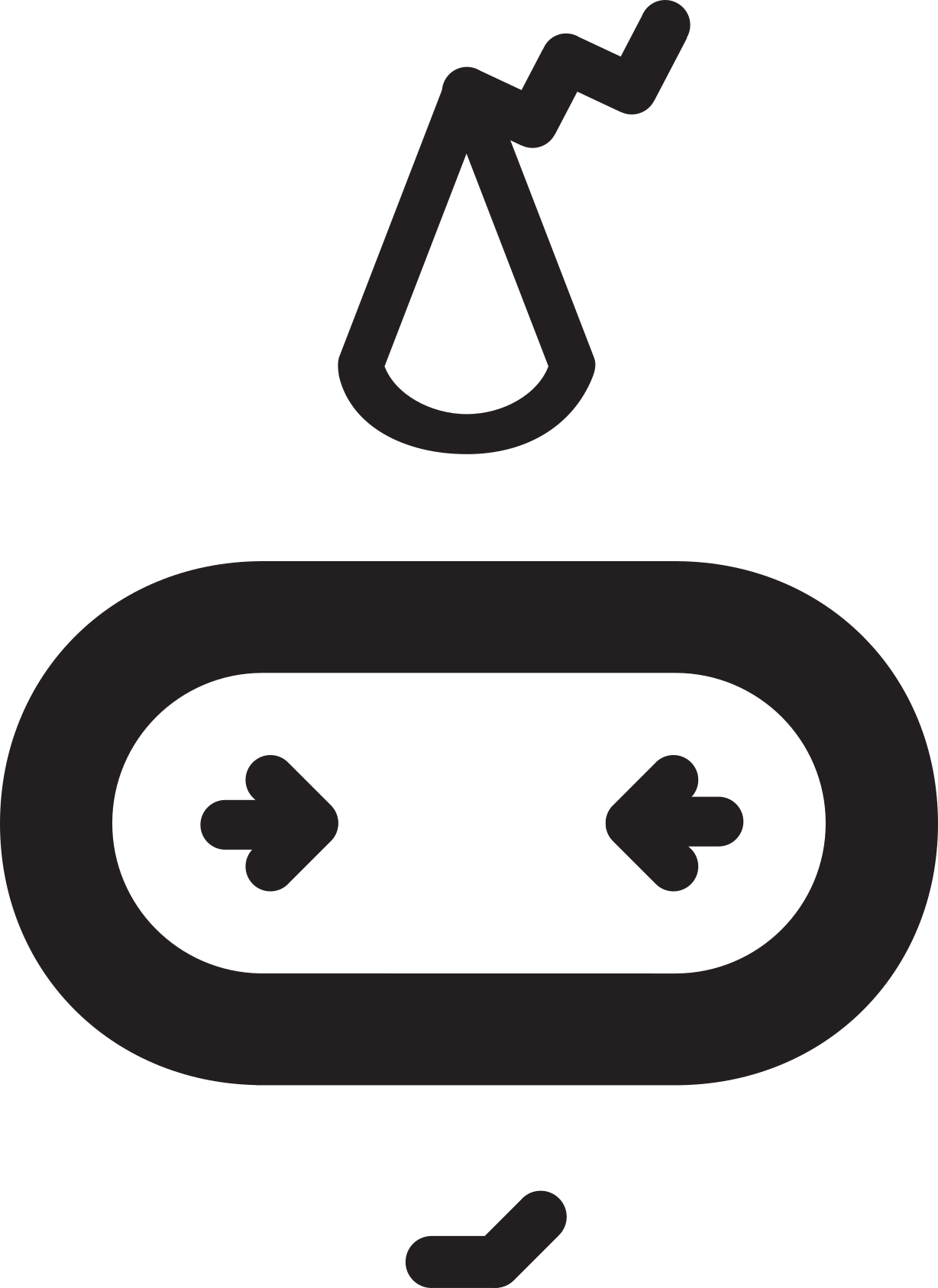 学习目标:

理解如何使用“重复”。

使用“重复” 编写简单的流程图算法。

编写使用“重复”算法的程序。
LED 规划器
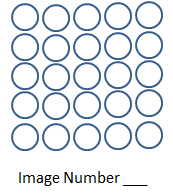 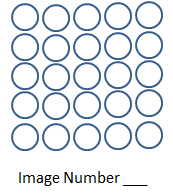 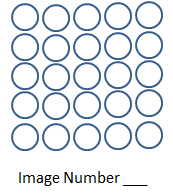 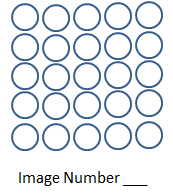 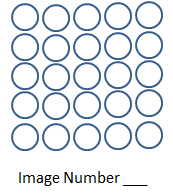 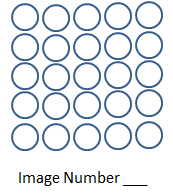 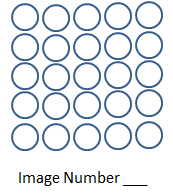 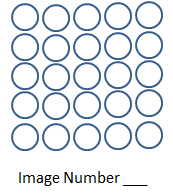 LED 舞蹈动画

你之前是如何使用LED 规划器来协助编写 micro:bit程序的?

你之前在规划和创建图像时是如何使用抽象的?

舞蹈序列的每一步要如何才能显示在 LED 规划器上面呢?
LED 舞蹈动画


创建一个图像来代表你的舞蹈序列的每一个步骤。
剪下每个图像。
按正确的顺序排列图像。
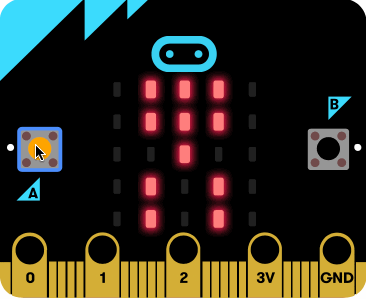 [Speaker Notes: 全屏播放幻灯片以显示动画]
开始
在水槽中放入一半温水
把肥皂放在手中并相互揉搓
把双手放入温水并搓洗
将水槽中的水倒干净
用毛巾擦干手
停止
[Speaker Notes: 一种洗手算法
图案:
   所有方框都用箭头连接;
   开始和停止框是椭圆形的;
   动作框是矩形的;
   指令以祈使形式的动词开头;
   程序开始和结束时使用的简单词。]
流程图算法

你能在流程图中找到一些模式吗?
这些流程框是如何连接起来的?
这些框是什么形状的?
在框中使用什么类型的词语?

我们将创建一个流程图算法来帮助我们在micro:bit上编写舞蹈动画程序。

我们如何将我们的图像组合成流程图算法？
编写动画程序

根据你的流程图使用makeCode编辑器编写一个程序。 

在编写的过程中记得调试你的程序。

如果你在你的程序上做了任何改动, 请记得同时修改算法。
探索“重复”

“重复”命令告诉计算机多次循环执行一组指令，而不需要我们再次写出相同的指令。

我们如何利用重复来完善我们的舞蹈动画呢?
算法中的重复

在流程图中确定：哪些步骤需要重复执行。

我们如何使用箭头来表示需要重复执行的指令？
我们如何表示指令将重复多少次？
程序中的重复

在你的程序中加入在流程图算法中添加的“重复”功能。

“重复” 积木块可以在“循环” 菜单中找到，修改你的程序以找出它是哪个块以及如何使用它。
复习“重复”

哪个积木块告诉计算机重复执行某个指令?

这个积木块是如何使用的?

如何更改重复执行指令的次数?
https://makecode.microbit.org/#pub:_Ekrez99KjAbV
回顾学习目标:

理解如何使用“重复”。

使用“重复”编写简单的流程图算法。

编写使用“重复”算法的程序。
Licensing information:

Published by the Micro:bit Educational Foundation microbit.org under the following Creative Commons licence:
翻译：陕西师范大学教育学部
Attribution-ShareAlike 4.0 International (CC BY-SA 4.0)https://creativecommons.org/licenses/by-sa/4.0/